Talking about exchanging gifts
Using verbs with indirect objects
Short and long [i], and [ie] - revisited
Y8 German 
Term 2.1 - Week 1 - Lesson 29
Author name(s):  Stephen Owen / Rachel Hawkes
Artwork: Steve Clarke

Date updated: 21/07/21
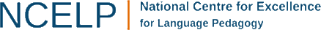 [Speaker Notes: Artwork by Steve Clarke. All additional pictures selected are available under a Creative Commons license, no attribution required.

Learning outcomes (lesson 1):
Consolidation of SSC short and long [i] and [ie]
Introduction of verbs that take indirect objects (e.g. helfen, glauben, antworten, danken)

Word frequency (1 is the most frequent word in German): 
8.2.1.1 (introduce) antworten [826] danken [1276] kriegen [724]  schenken [1614] dir [244] ihm [91] ihr [27] Uhr2 [348] eigen [166] für [17] 
8.1.2.4 (revisit) erfahren [690] geblieben [113] geschwommen [1863] gestiegen [325] klettern [2601] küssen [2644] steigen [325] wandern [1803] Berg [934] Erfahrung [619] Fahrt [1569] Luft [487] Wald [1028] frisch [1260] durch [55] ach [587]
8.1.1.5 (revisit) begreifen [1346] duschen [>5009] Blick [306] Dezember [1527] Jahreszeit [4818] Mal [82] März [987] Pflanze [1667] Schuh [1678] Wechsel [2525]  bequem [3369] freundlich [1566]  wieder [74]

The frequency rankings for words that occur in this PowerPoint which have been previously introduced in NCELP resources are given in the NCELP SOW and in the resources that first introduced and formally re-visited those words. 
For any other words that occur incidentally in this PowerPoint, frequency rankings will be provided in the notes field wherever possible.]
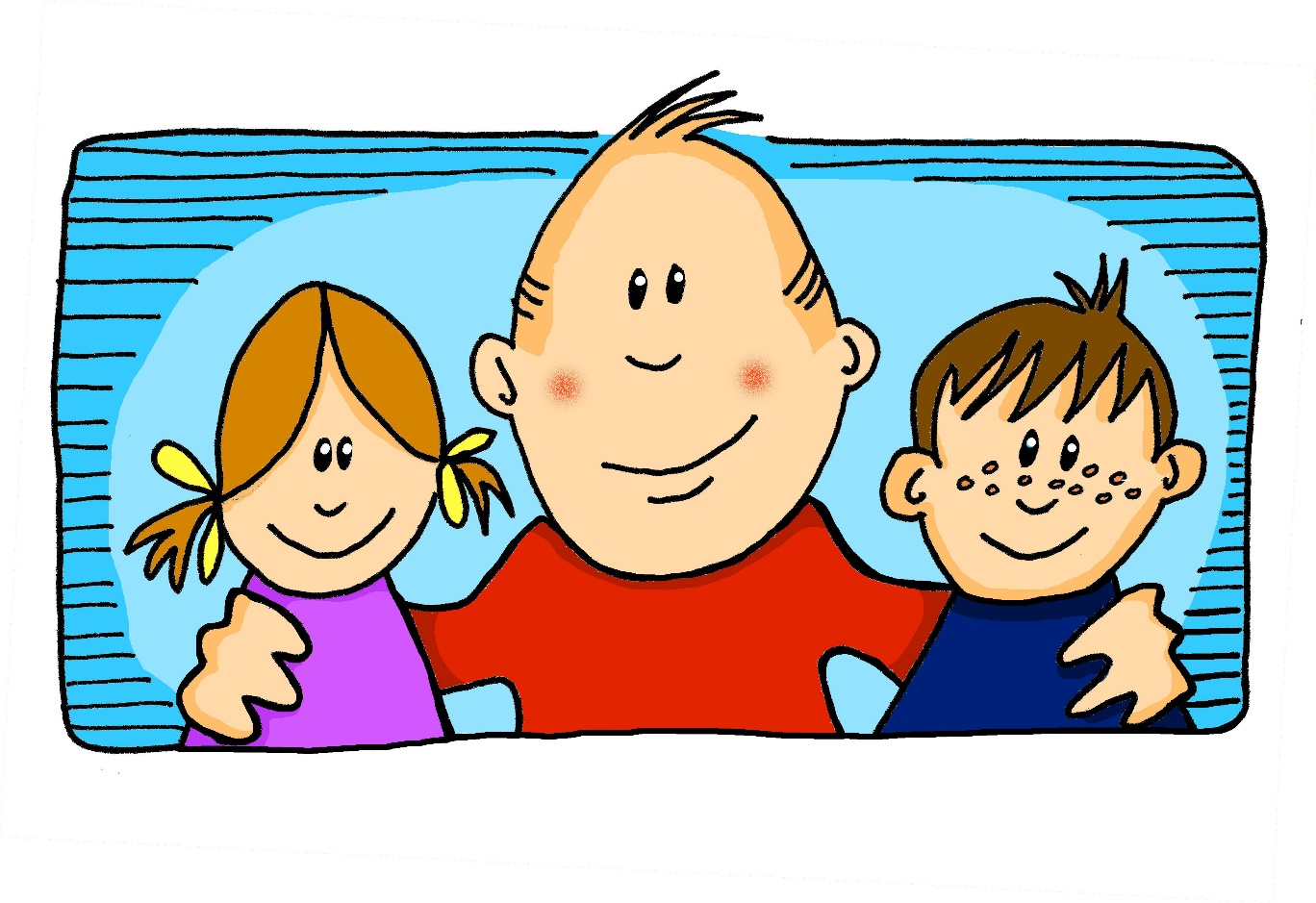 i
wir
[Speaker Notes: Timing: 1 minute

Aim: To introduce/consolidate SSC [i]

Procedure:1. Present the letter(s) and say the [i] sound first, on its own. Students repeat it with you.2. Bring up the word ”wir” on its own, say it, students repeat it, so that they have the opportunity to focus all of their attention on the connection between the written word and its sound.
3. A possible gesture for this would be to mime putting your arms around two people, one on either side.
4. Roll back the animations and work through 1-3 again, but this time, dropping your voice completely to listen carefully to the students saying the [i] sound, pronouncing ”wir” and, if using, doing the gesture.Word frequency (1 is the most frequent word in German): wir [31]
Source:  Jones, R.L. & Tschirner, E. (2006). A frequency dictionary of German: core vocabulary for learners. Routledge]
i
wir
[Speaker Notes: With sound and no pictures to focus all attention on the sound-symbol correspondence.]
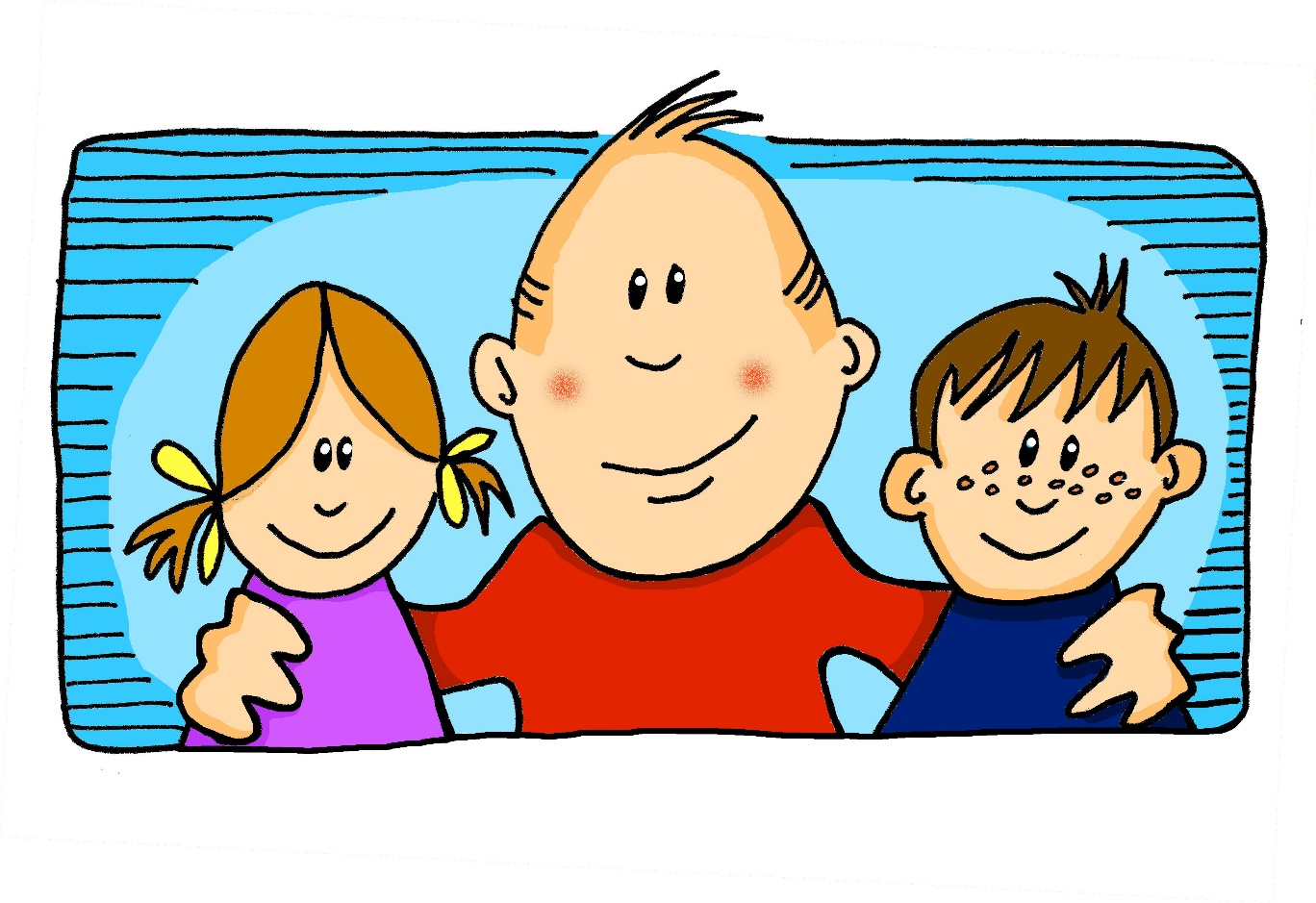 i
wir
[Speaker Notes: Without sound to elicit pronunciation (without first hearing the teacher). 

Teacher to elicit pronunciation by asking “Wie sagt man…”]
i
Kirche
Familie
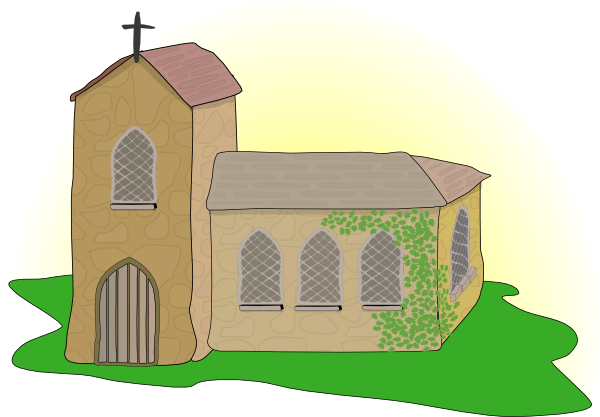 wir
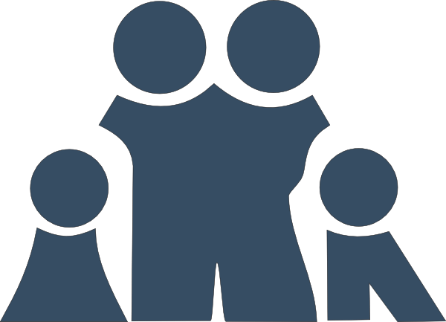 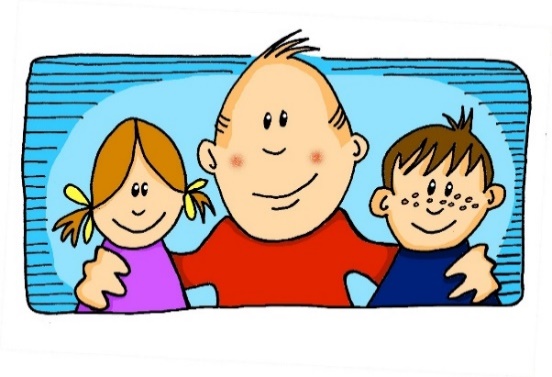 ihr
Linie
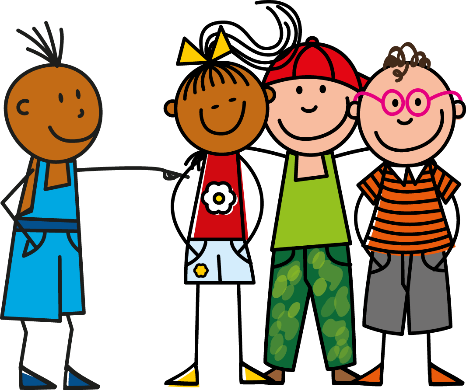 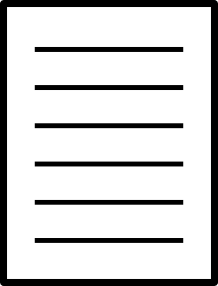 privat
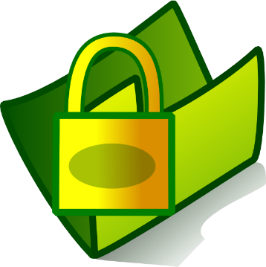 [Speaker Notes: Timing: 2 minutes

Aim: To introduce/consolidate SSC [i]

Procedure:
Introduce and elicit the pronunciation of the individual SSC [i] and then the source word again ‘wir’ (with gesture, if using).
Then present and elicit the pronunciation of the five cluster words. 

The cluster words have been chosen for their high-frequency, from a range of word classes, with the SSC (where possible) positioned within a variety of syllables within the words (e.g. initial, 2nd, final etc.). Additionally, we have tried to use words that build cumulatively on previously taught SSCs (see the Phonics Teaching Sequence document) and do not include new SSCs. Where new SSCs are used, they are often consonants which have a similar symbol-sound correspondence in English.
Word frequency (1 is the most frequent word in German): wir [31]; Kirche [519] Familie [310]; Linie [897]; privat [665]; ihr [26].Source:  Jones, R.L. & Tschirner, E. (2006). A frequency dictionary of German: core vocabulary for learners. Routledge]
i
Kirche
Familie
wir
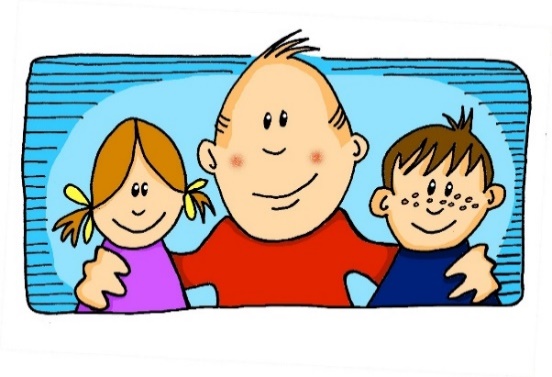 ihr
Linie
privat
[Speaker Notes: With sound and no pictures to focus all attention on the sound-symbol correspondence.]
i
Kirche
Familie
wir
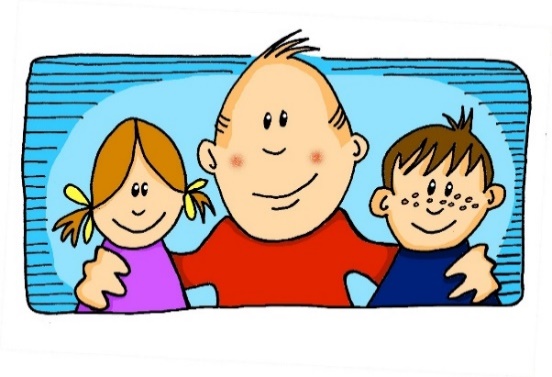 ihr
Linie
privat
[Speaker Notes: Without sound to elicit pronunciation (without first hearing the teacher). 

Teacher to elicit pronunciation by asking “Wie sagt man…”]
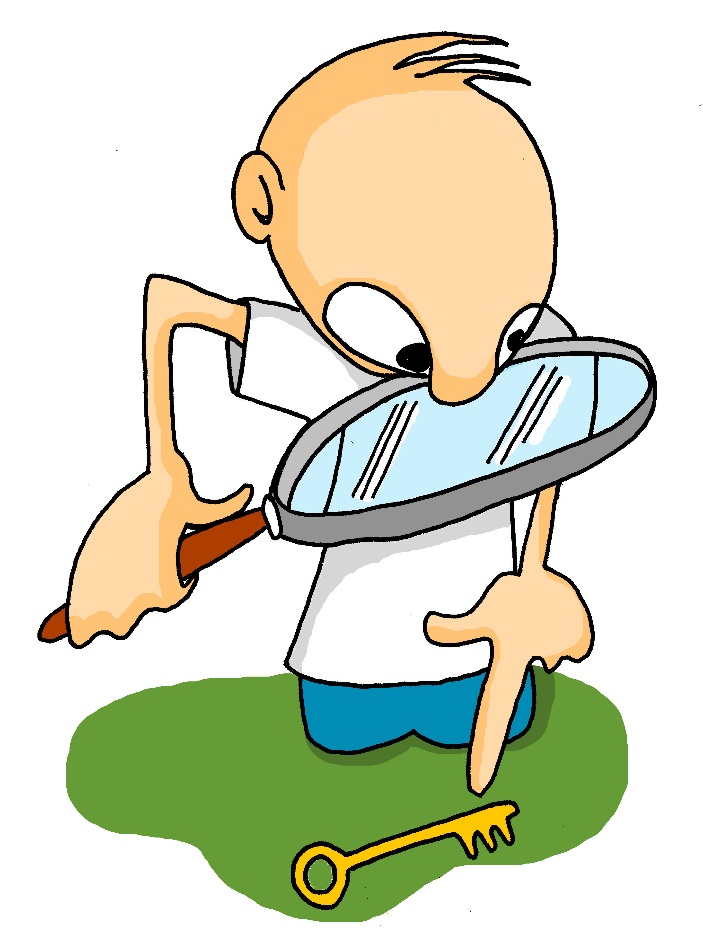 i
finden
[Speaker Notes: Timing: 1 minute

Aim: To introduce/consolidate SSC [i]

Procedure:1. Present the letter(s) and say the [i] sound first, on its own. Students repeat it with you.2. Bring up the word ”finden” on its own, say it, students repeat it, so that they have the opportunity to focus all of their attention on the connection between the written word and its sound.
3. A possible gesture for this would be to mime looking by holding a magnifying glass in your left hand, and pointing to what you’ve found with your right hand.
4. Roll back the animations and work through 1-3 again, but this time, dropping your voice completely to listen carefully to the students saying the [i] sound, pronouncing ”finden” and, if using, doing the gesture.Word frequency (1 is the most frequent word in German): finden [110]
Source:  Jones, R.L. & Tschirner, E. (2006). A frequency dictionary of German: core vocabulary for learners. Routledge]
i
finden
[Speaker Notes: With sound and no pictures to focus all attention on the sound-symbol correspondence.]
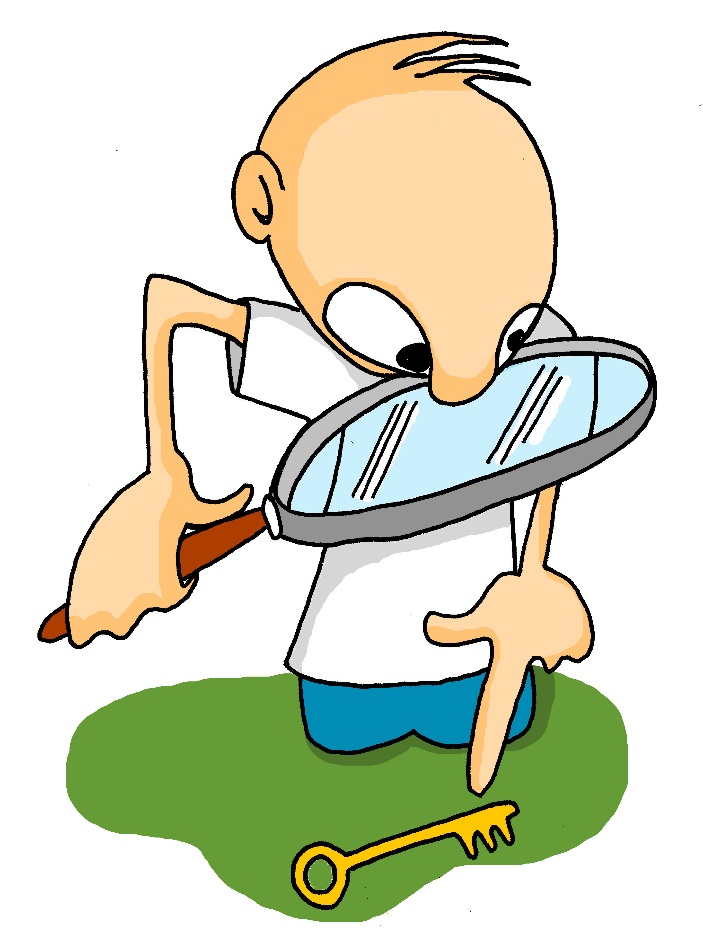 i
finden
[Speaker Notes: Without sound to elicit pronunciation (without first hearing the teacher). 

Teacher to elicit pronunciation by asking “Wie sagt man…”]
i
mit
bitte
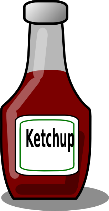 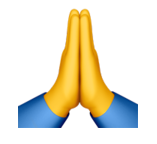 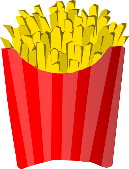 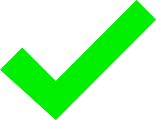 finden
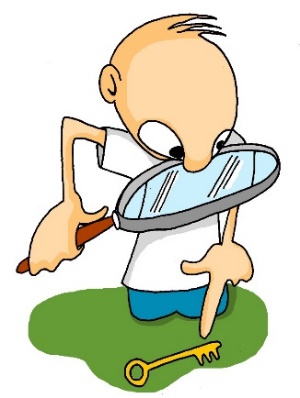 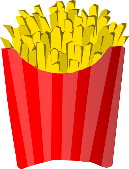 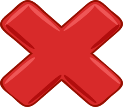 Hilfe
wissen
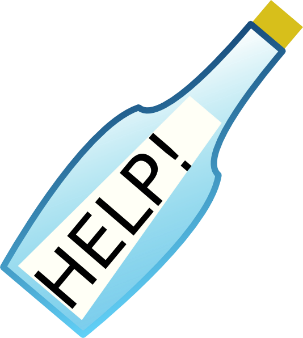 [to know]
interessant
[interesting]
[Speaker Notes: Timing: 2 minutes

Aim: To introduce/consolidate SSC [i]

Procedure:
Introduce and elicit the pronunciation of the individual SSC [i] and then the source word again ‘finden’ (with gesture, if using).
Then present and elicit the pronunciation of the five cluster words. 

The cluster words have been chosen for their high-frequency, from a range of word classes, with the SSC (where possible) positioned within a variety of syllables within the words (e.g. initial, 2nd, final etc.). Additionally, we have tried to use words that build cumulatively on previously taught SSCs (see the Phonics Teaching Sequence document) and do not include new SSCs. Where new SSCs are used, they are often consonants which have a similar symbol-sound correspondence in English.
Word frequency (1 is the most frequent word in German): finden [110]; mit [13] bitte [547]; wissen [79]; interessant [531]; Hilfe [737].Source:  Jones, R.L. & Tschirner, E. (2006). A frequency dictionary of German: core vocabulary for learners. Routledge]
i
mit
bitte
finden
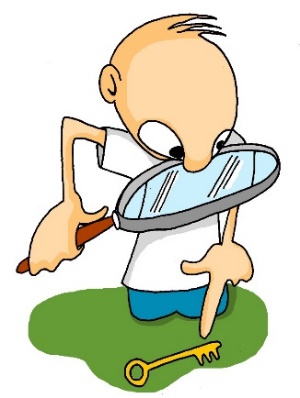 Hilfe
wissen
interessant
[Speaker Notes: With sound and no pictures to focus all attention on the sound-symbol correspondence.]
i
mit
bitte
finden
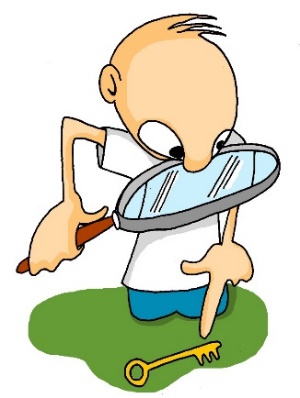 Hilfe
wissen
interessant
[Speaker Notes: Without sound to elicit pronunciation (without first hearing the teacher). 

Teacher to elicit pronunciation by asking “Wie sagt man…”]
sprechen / hören
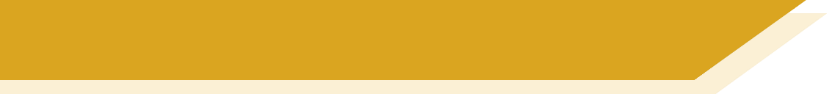 Phonetik
As you know, German vowels can be long or short.
Vowels followed by more than one consonant are short.
Other vowels are long.
Sag die deutschen Wörter. Ist das [i] wie im Englischen oder anders?
anders
anders
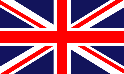 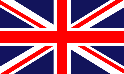 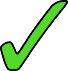 5
1
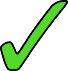 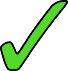 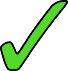 6
2
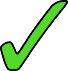 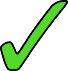 7
3
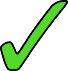 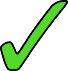 8
4
[Speaker Notes: Timing: 2 minutesAim: This activity highlights similarities and differences in the English and German pronunciation of the SSC [i], using cognates and near-cognates (most of which have not been previously taught). Students apply the rule about long and short [i] to recognise when the German and English pronunciations of [i] are the same and different.Procedure:1. Students say the words aloud in German, (following the rule that German vowels followed by more than one consonant are short. Other vowels are long.)
2. They compare how the words sound with the pronunciation of their English equivalents.
3. They note down for each whether the [i] sound is the same as in English or different.
4. Click to listen and check the German pronunciation.

Transcript:1. Finger2. britisch3. Kilogramm4. Ticket5. Familie6. Instrument7. Musik8. MaschineWord frequency (1 is the most frequent word in German): Finger [1019] britisch [1419] Kilogramm [1280] Ticket [4769] Familie [329] Instrument [1572] Musik [509] Radio [2575]Source:  Jones, R.L. & Tschirner, E. (2019). A frequency dictionary of German: core vocabulary for learners. Routledge]
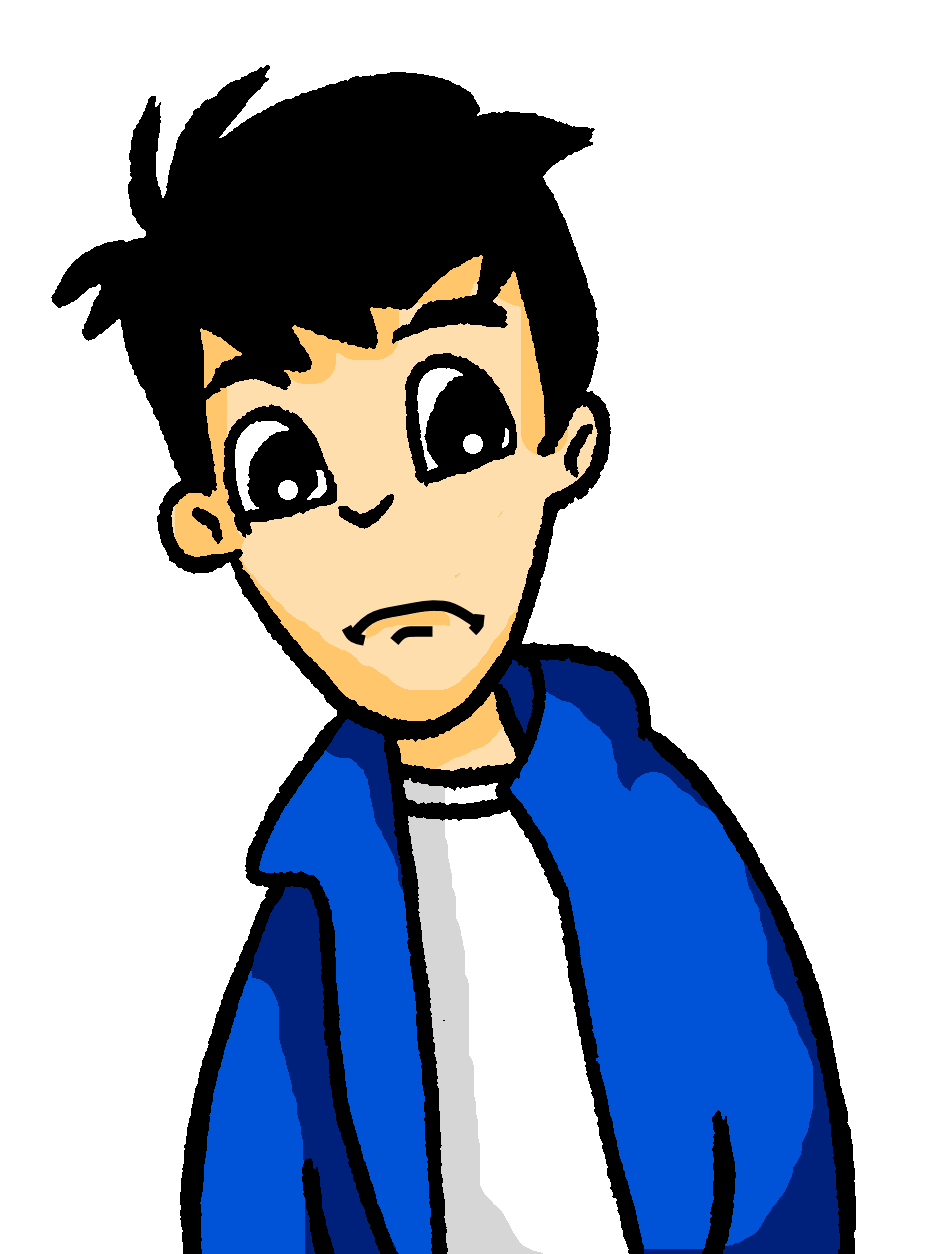 Was schenke ich…?
lesen
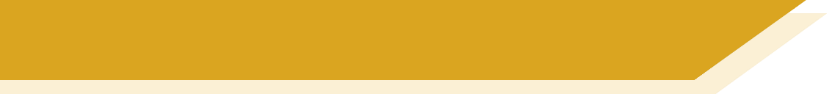 Vokabeln
MeineErlebnisgeschenke.de*
Wolfgang sucht Ideen im Internet.  Welches Geschenk ist das?Schreibt 1-8 und A-H.
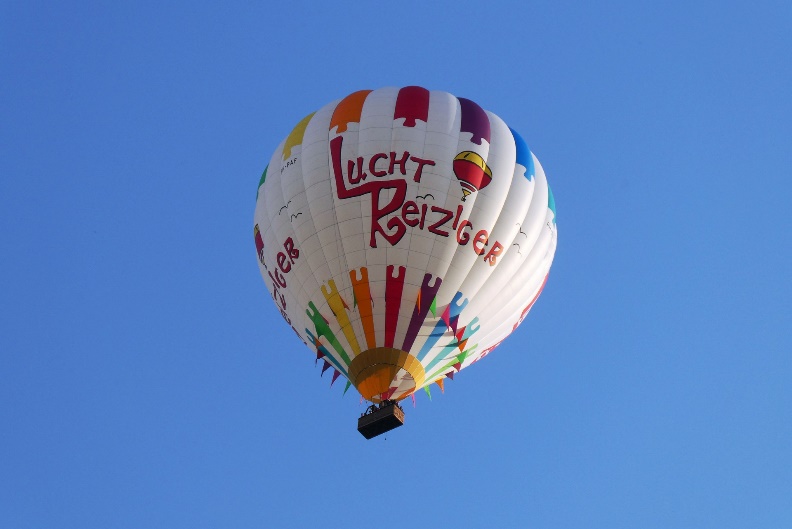 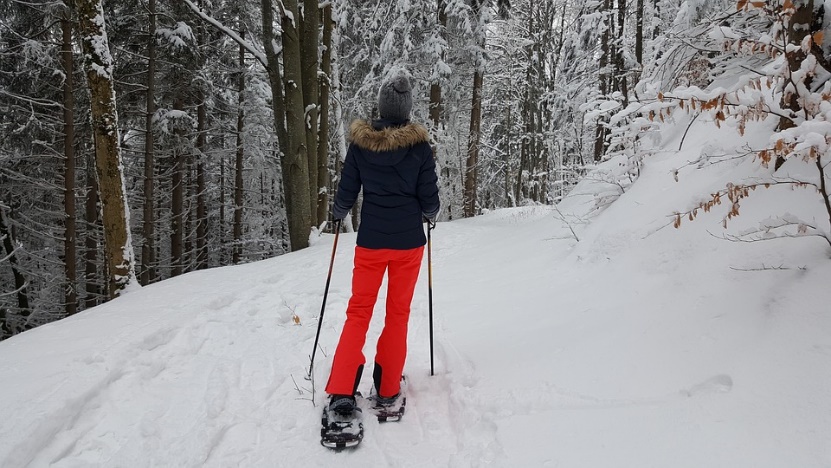 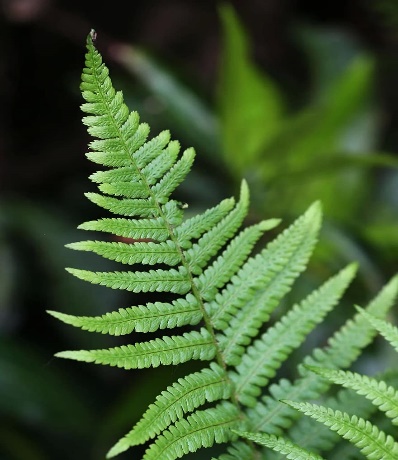 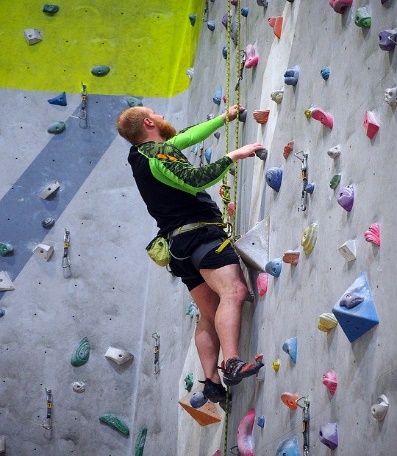 A
E
H
2
D
3
4
1
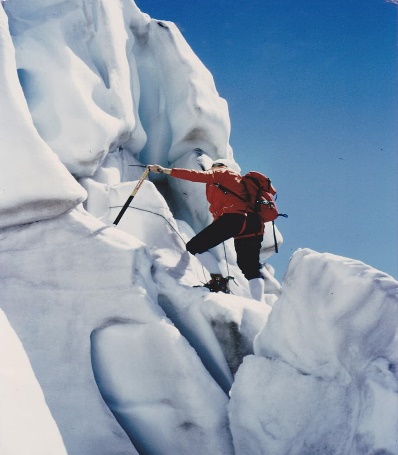 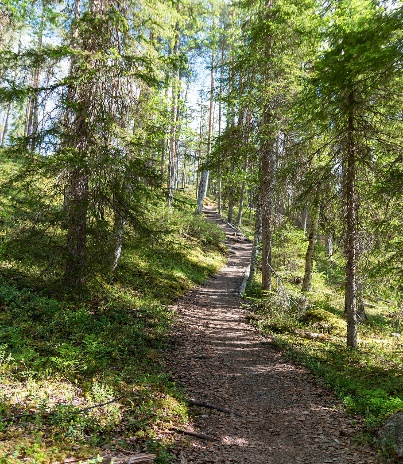 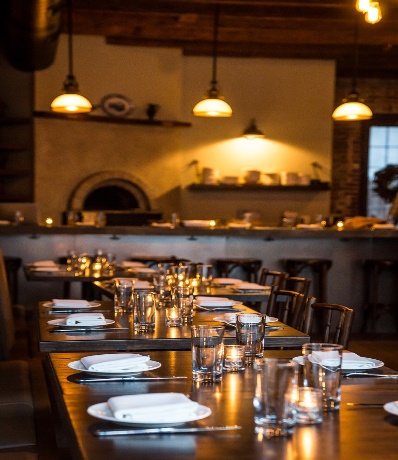 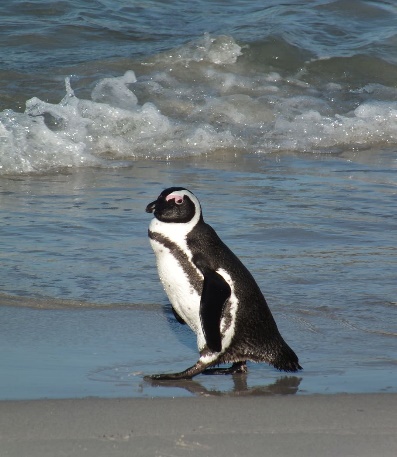 F
C
8
G
5
B
6
7
*das Erlebnis = experience, adventure
[Speaker Notes: Timing: 5 minutes
Aim: To practise receptive recall of some of this week’s vocabulary in the written modality.Procedure:1. Elicit meaning of the title MeineErlebnisgeschenke.de – clarify that it is a website and -.de stands for Deutschland. ‘Erlebnis’ – they have previously learnt ‘erleben’ so encourage them to make the link.  Erlebnisgeschenke  - concept of ‘gift experiences’ may or may not be familiar to them, so ensure it is understood.
2. Students read A-H and match to pictures 1-8.
3. Click to reveal answers in numerical order.
Word frequency (1 is the most frequent word in German): 8.2.1.1 (introduce) schenken [1614] 
8.1.2.4 (revisit) klettern [2601] steigen [325] wandern [1803] Berg [934] Fahrt [1569] Luft [487] Wald [1028] Erfahrung [619] (NB: verb ‚erfahren‘ used but students have also previously learnt this).
8.1.1.5 (revisit) Pflanze [1667] Schuh [1678] bequem [3369] Source:  Jones, R.L. & Tschirner, E. (2019). A frequency dictionary of German: core vocabulary for learners. Routledge]
hören
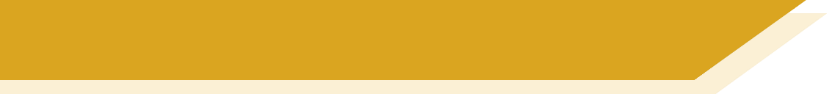 Vokabeln
Schreib die Wörter auf Deutsch und auf Englisch!
1
2
3
4
5
6
7
8
9
[Speaker Notes: Timing: 8 minutesAim: To practise transcribing and recalling the meaning of this week’s new vocabularyProcedure:1. Click on the numbered buttons to play the audio.
2. Students listen and transcribe the German words.
3. They then write the English meaning next to each.
4. Click to reveal the spelling of the German words in one block, and again to reveal the English meanings.

Transcript:1. danken
2. dir
3. schenken
4. ihm
5. eigen
6. ihr
7. antworten
8. kriegen
9. für
Word frequency (1 is the most frequent word in German): 8.2.1.1 (introduce) antworten [826] danken [1276] kriegen [724] schenken [1614] dir [244] ihm [91] ihr [27] eigen [166] für [17]Source:  Jones, R.L. & Tschirner, E. (2019). A frequency dictionary of German: core vocabulary for learners. Routledge]
Grammatik
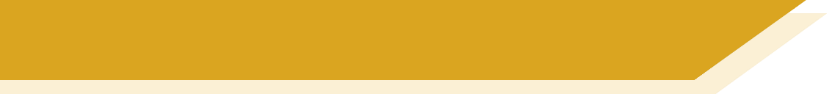 Pronomen
As you know, we use pronouns to replace nouns that we do not need to repeat.
When the pronoun refers to a person it is also called a personal pronoun.
Remember that a pronoun may change, depending on whether it is the subject or object of the sentence:
The subject case is also called Row 1 or nominative.
Remember: The object case is also called Row 2 or accusative.
SUBJECT
VERB
OBJECT
suche
Ich
I look / am looking for you.
dich.
suchst
Du
mich.
You look / are looking for me.
He looks / is looking for her.
sucht
Er
sie.
She looks / is looking for him.
sucht
Sie
ihn.
[Speaker Notes: Timing: 3 minutesAim: To revisit grammar knowledge previously taught, in preparation for the introduction of Row 3 (dative) pronounsProcedure:1. Click to animate the explanation.
2. Ensure students’ understanding at each stage.]
Grammatik
Pronomen [R3 – Dativ]
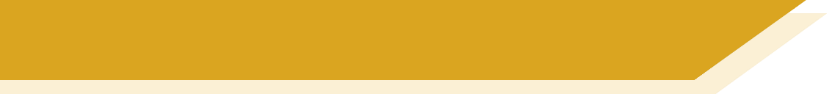 The verb fragen is always followed by Row 2 (accusative – or direct object); antworten is always followed by Row 3 (dative – or indirect object).
After certain verbs, use indirect object pronouns instead:
Compare:
SUBJECT
VERB
OBJECT
frage
Ich
I ask / am asking you.
dich.
antworte
Ich
dir.
I answer / am answering you.
Sometimes these R3 (dative) pronouns mean ‘to me’, ‘to you’ etc., but they can just mean ‘me’, ‘you’, ‘him’, ‘her’ ‘it’.
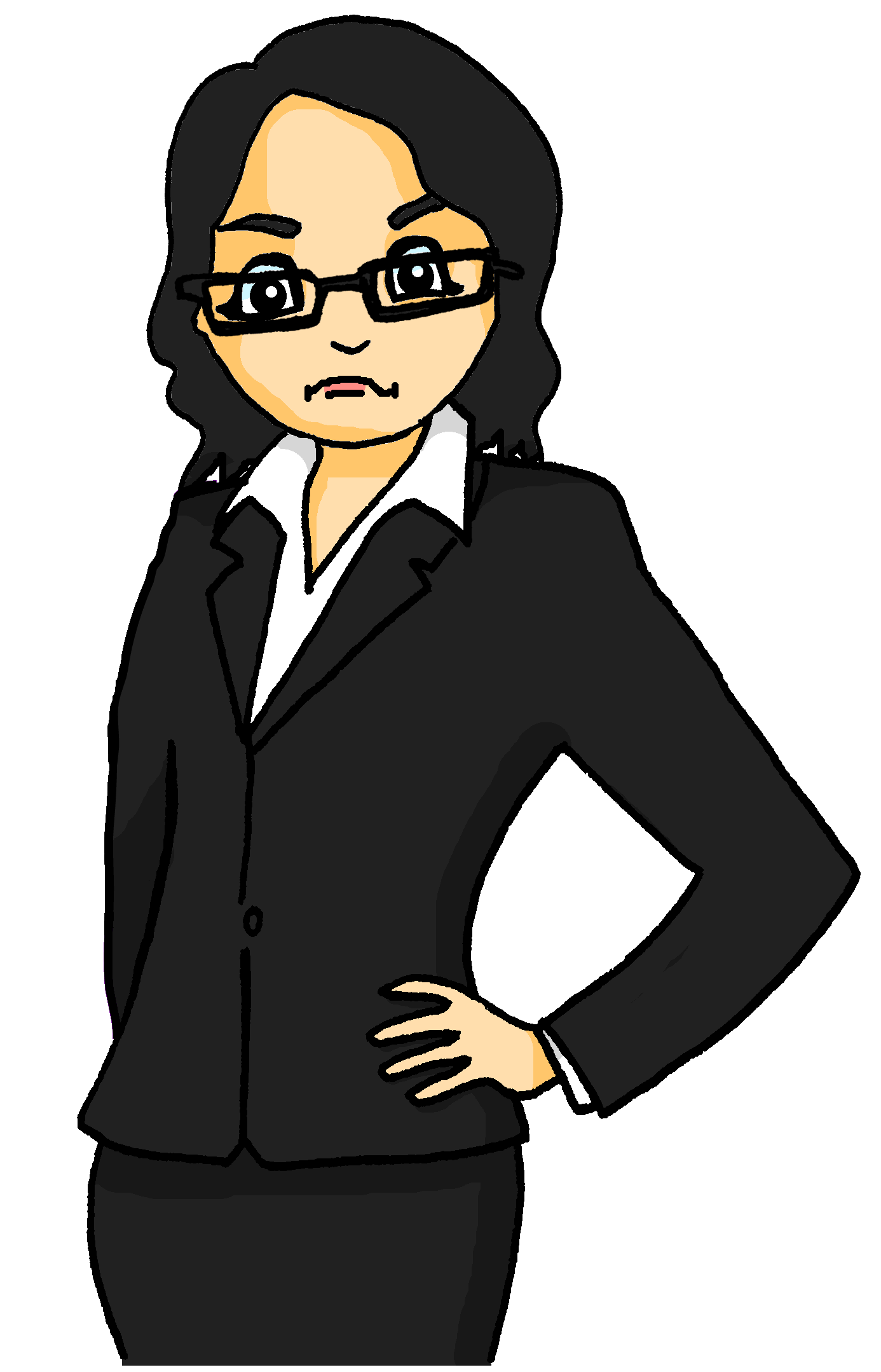 antwortest
Du
mir.
You answer / are answering me.
antworte
Ich
ihm.
I answer / am answering him/it.
I answer / am answering her.
antworte
Ich
ihr.
Mutti, ich frage sie!
Mutti, ich antworte ihm!
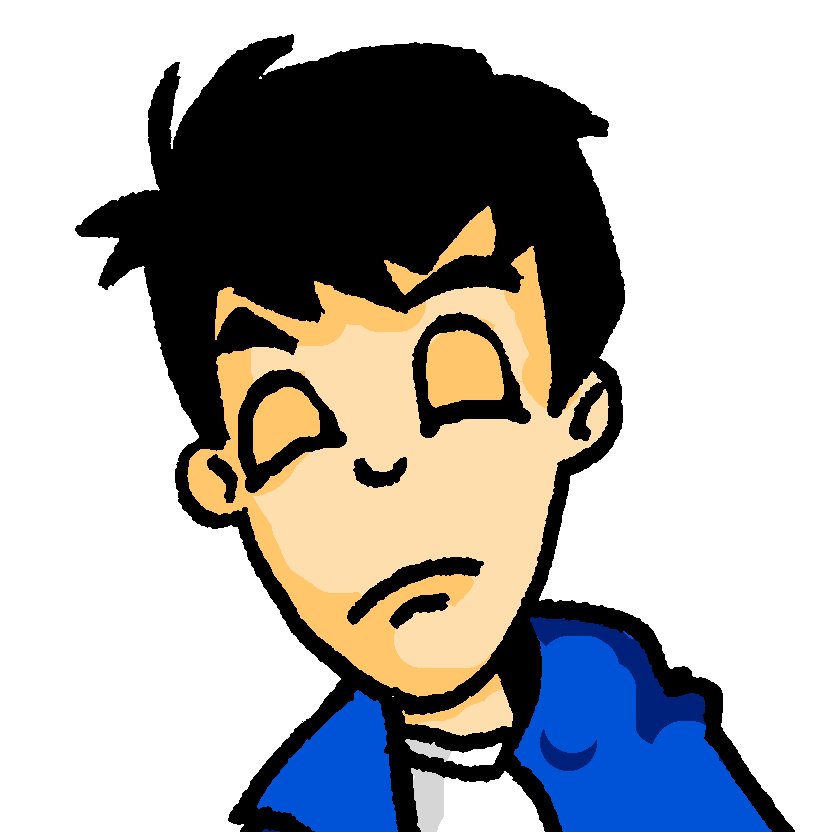 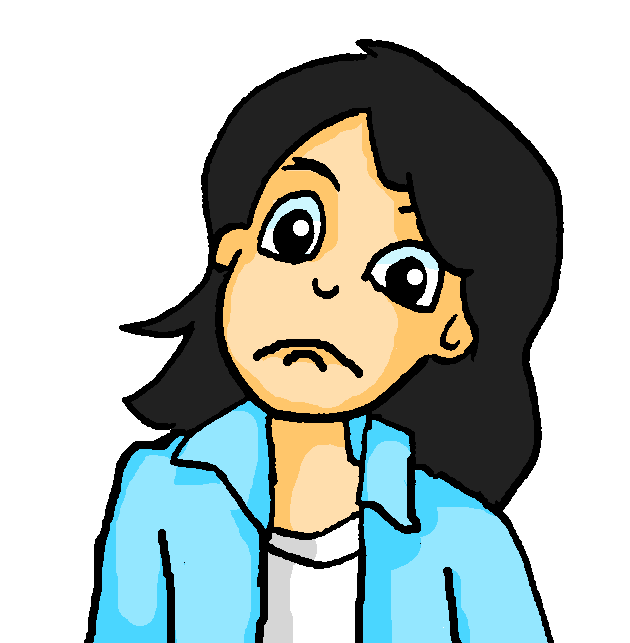 Mia, ich frage dich!
Ja, Wolfgang, und ich antworte dir!
[Speaker Notes: Timing: 3 minutesAim: To introduce the Row 3 (dative) pronouns dir, ihm, and ihr.Procedure:1. Click to animate the explanation. First draw out the difference between the first two examples.
2. Ensure students’ understanding at each stage.

Transcript:
-Mia, ich frage dich!
-Ja Wolfgang, und ich anworte dir!
-Mutti, ich frage sie!
-Mutti, ich antworte ihm!]
hören
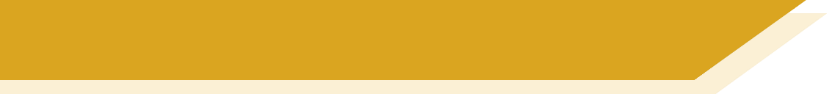 Fragen oder antworten?
Was fehlt? Heißt das fragen oder antworten? Schreib das Verb in der richtigen Form!
1
1
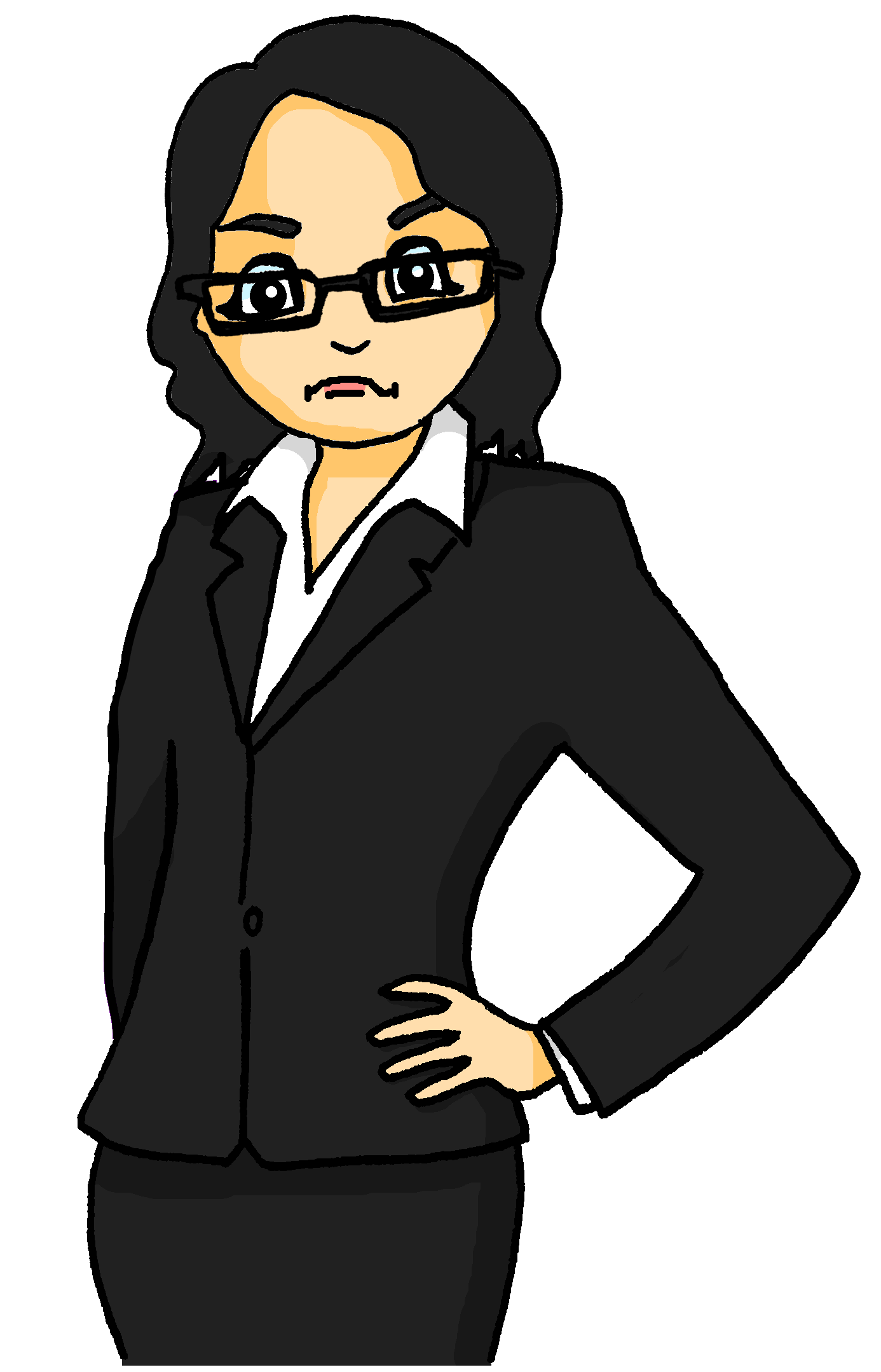 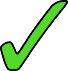 2
2
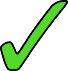 3
3
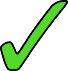 4
4
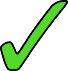 5
5
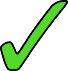 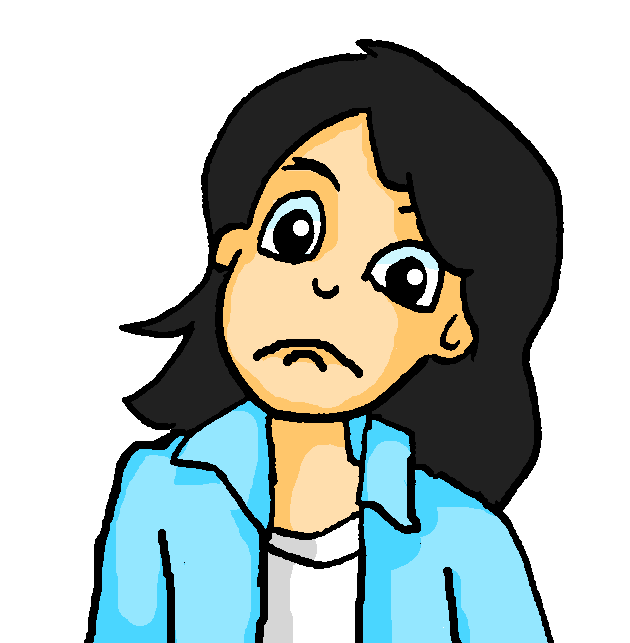 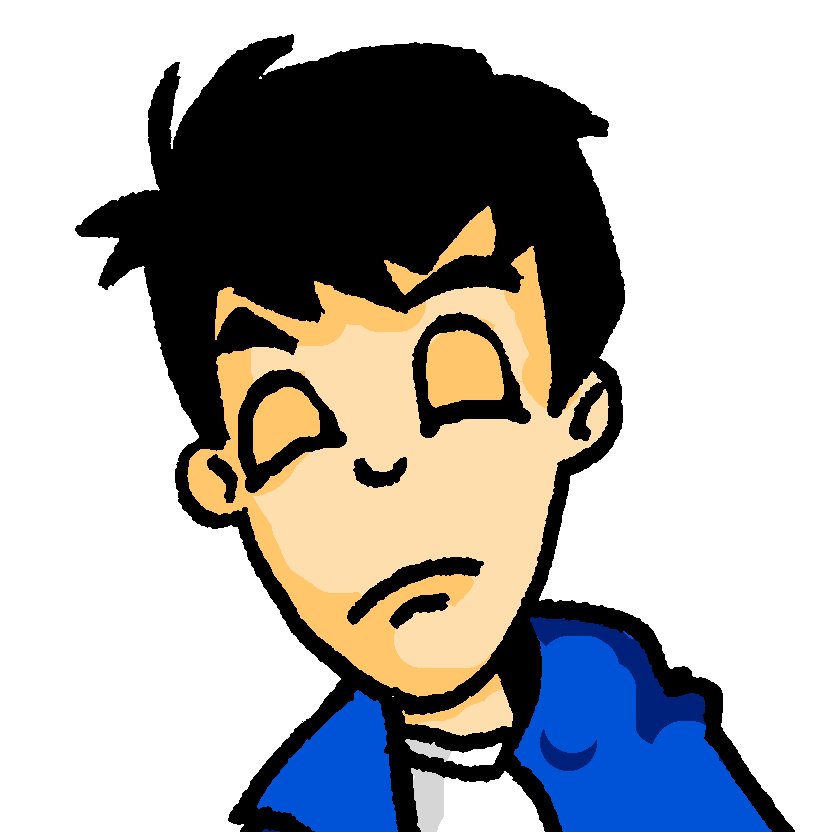 6
6
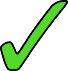 7
7
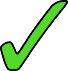 8
8
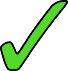 [Speaker Notes: Timing: 5 minutesAim: To practise recognition of the Row 3 pronoun, as opposed to Row 2Procedure:1. Click on the numbered buttons to play the audio (the verb in each sentence is obscured).
2. Students listen and determine the correct verb, ‘fragen’ or ‘antworten’, based upon the object pronoun heard, ticking the appropriate column.
3. Students additionally write the correct form of the verb, based upon the subject pronoun heard.
4. Click to reveal first the correct tick, then the correct spelling of the verb, for each item.5. Finally, click for a 2nd set of action buttons, which has the full audio for each utterance, for additional reinforcement.

Transcript:1. Du [fragst] mich.2. Er [fragt] ihn.3. Ich [frage] sie.4. Sie [antwortet] mir.5. Man [fragt] dich.6. Er [antwortet] ihr.7. Du [antwortest] ihm.8. Sie [antwortet] dir.Word frequency (1 is the most frequent word in German): 8.2.1.1 (introduce) antworten [826] dir [244] ihm [91] ihr [27]
fragen [153] mir [63] man [32] mich [65] dich [217] ihn [92] sie [7]Source:  Jones, R.L. & Tschirner, E. (2019). A frequency dictionary of German: core vocabulary for learners. Routledge]
To identify whether a verb is a R3 (dative) verb, it can help to ask, ‘Can you do or give this to/for someone else?’  
E.g. Ich danke ihm -  I thank him = I give thanks to him. 
But you may find it better just to learn these R3 verbs as a set.
lesen
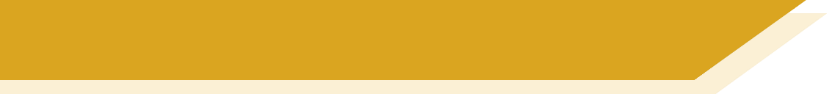 Mias Tagebuch
Morgen ist Opas Geburtstag.
Mia schreibt im Tagebuch...
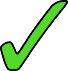 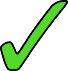 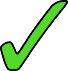 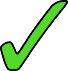 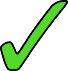 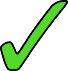 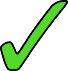 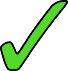 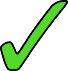 [Speaker Notes: Timing: 3 minutesAim: To practise recognising the use of the Row 3 pronoun, as opposed to Row 2
Procedure:1. Students read the sentences.
2. For each, they decide whether the Row 2 or the Row 3 pronoun is used, ticking the appropriate column.
3. Click to animate the answers.
Word frequency (1 is the most frequent word in German): 8.2.1.1 (introduce) schenken [1614] dir [244] ihm [91] ihr [27] 
8.1.2.4 (revisit) küssen [2644] ach [587]
8.1.1.5 freundlich [1566]  wieder [74]
Source:  Jones, R.L. & Tschirner, E. (2019). A frequency dictionary of German: core vocabulary for learners. Routledge]
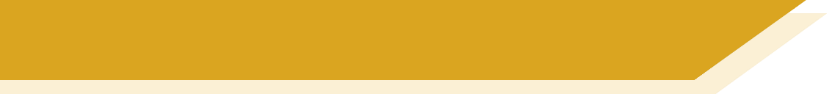 Mias Tagebuch
Schreib es auf Englisch.
lesen
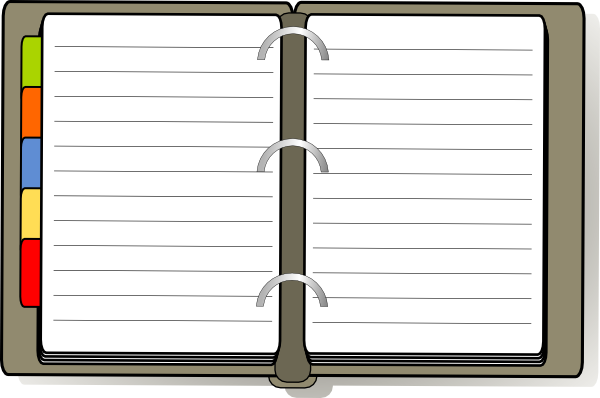 Wir schenken ihm eine Uhr. 
Und Oma - ich habe sie nicht 
vergessen.
We’re giving him a watch.
And Grandma – I haven’t forgotten her.
Wir geben ihr eine schöne Pflanze.
We’re giving her a nice plant.
Ach, Alastair! Ich hoffe, du vergisst 
mich nicht. Ich will dich küssen! 
Ich schreibe dir, oder?
Oh Alastair! I hope you don’t forget me. I want to kiss you!
I’ll write to you, shall I?
Ich rufe dich morgen nach der Party 
an. Ja, toll!
I’ll call you tomorrow after the party. Yes, great!
Morgen muss Wolfgang mir helfen.
Wolfgang has to help me tomorrow..
Ich verstehe ihn nicht.  Er ist
I don’t understand him. He is so unfriendly again!
wieder so unfreundlich!
[Speaker Notes: Timing: 10 minutesAim: To practise translating from the German into English
Procedure:1. Students translate the sentences into English.
2. Click to bring up the English sentences, one/two at a time, for checking.
Word frequency (1 is the most frequent word in German): 8.2.1.1 (introduce) schenken [1614] dir [244] ihm [91] ihr [27] 
8.1.2.4 (revisit) küssen [2644] ach [587]
8.1.1.5 freundlich [1566]  wieder [74]
Source:  Jones, R.L. & Tschirner, E. (2019). A frequency dictionary of German: core vocabulary for learners. Routledge]
hören / lesen / schreiben / sprechen
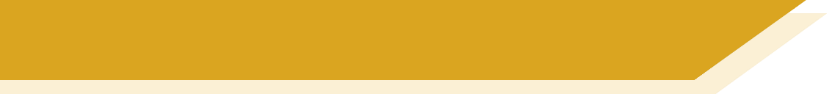 Wer sagt was?
Partner B
Partner A
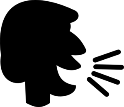 Ich muss ihm _________
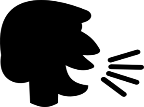 1
1
Ich muss ihm helfen.
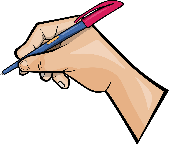 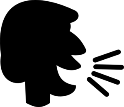 I have to help him.
[Speaker Notes: SLIDE TO MODEL THE ACTIVITYSTUDENTS WILL NEED THE SEPARATE HANDOUT TO COMPLETE THE TASK.  ANSWERS FOLLOW ON THE NEXT SLIDE.
Timing: 5 minutesAim: To practise using verbs with correct R2 (accusative) and R3 (dative) pronouns in spoken and written modalities.Procedure:1. Partner A has four sentence starters.  She/he says the first part of his first sentence.  Partner B listens and completes the sentence with the correct verb.
2. Partner A writes the missing verb and the full sentence in English.
3. Partner A then says the sentence in English. Partner B says it (translates it orally) into German.
4. Repeat for items 2-4.
5. Then swap roles for Partner B’s four sentences.]
Wer sagt was? [1/2]
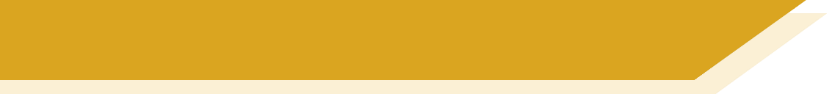 hören / lesen / schreiben / sprechen
Partner B
Partner A
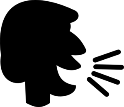 1
1
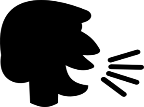 Ich muss ihm _________
Ich muss ihm helfen.
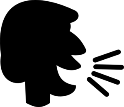 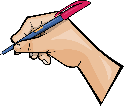 I have to help him.
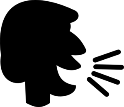 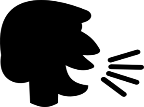 2
1
Wir wollen dir _________
We want to wish you a lot of fun.
Wir wollen dir viel Spaß wünschen.
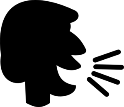 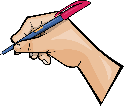 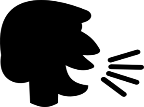 3
1
Er will mich _________
Er will mich organisieren.
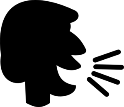 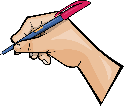 He wants to organise me.
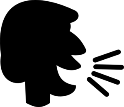 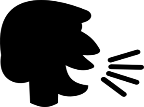 4
1
Du kannst ihr_________
Du kannst ihr antworten.
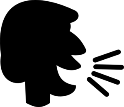 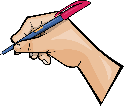 You can answer her.
[Speaker Notes: DO NOT DISPLAY UNTIL CLASS FEEDBACK STAGE
Timing: 5 minutes (both slides)Aim: To practise using verbs with correct R2 (accusative) and R3 (dative) pronouns in spoken and written modalities.Procedure:1. Partner A has four sentence starters.  S/he says the first part of his/her first sentence. Partner B listens and completes the sentence with the correct verb.
2. Partner A writes the missing verb and the full sentence in English.
3. Partner A then says the sentence in English. Partner B says it (translates it orally) into German.
4. Repeat for items 2-4.
5. Then swap roles for Partner B’s four sentences.

Word frequency (1 is the most frequent word in German): orgaisieren [1295] wünschen [630]Source:  Jones, R.L. & Tschirner, E. (2019). A frequency dictionary of German: core vocabulary for learners. Routledge]
Wer sagt was? [2/2]
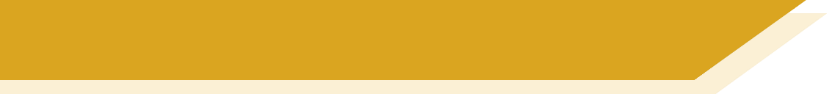 hören / lesen / schreiben / sprechen
Partner A
Partner B
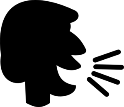 1
1
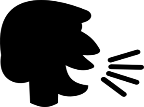 Ich kann dich nicht_____
Ich kann dich nicht hören.
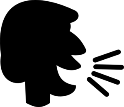 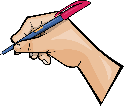 I cannot hear you.
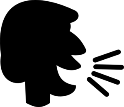 1
1
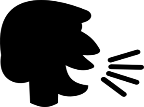 Sie will ihr _________
She wants to congratulate her.
Sie will ihr gratulieren.
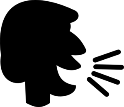 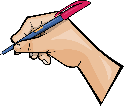 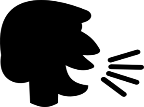 1
1
Du musst ihn _________
You must look for him.
Du musst ihn suchen.
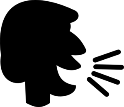 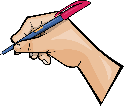 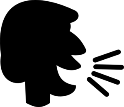 1
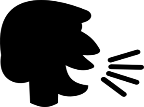 1
Er will sie _________
Er will sie finden.
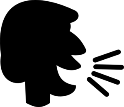 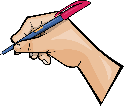 He wants to find her.
[Speaker Notes: DO NOT DISPLAY UNTIL CLASS FEEDBACK STAGEThis is the continuation of the activity of the previous slide, students now having swapped roles.Word frequency (1 is the most frequent word in German): Source:  Jones, R.L. & Tschirner, E. (2019). A frequency dictionary of German: core vocabulary for learners. Routledge]
Talking about exchanging gifts
Using prepositions von and fürPossessive adjectives in R2 (accusative) and R3 (dative)
Short and long [i], and [ie] revisited
Y8 German 
Term 2.1 - Week 1 - Lesson 30
Author name(s):  Stephen Owen / Rachel Hawkes
Artwork: Steve Clarke

Date updated: 21/07/21
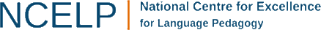 [Speaker Notes: Artwork by Steve Clarke. All additional pictures selected are available under a Creative Commons license, no attribution required.

Learning outcomes (lesson 2):
Consolidation of SSC short and long [i] and [ie]
Introduction of prepositions von and für with possessive adjectives (mein, dein, sein, ihr) and with pronouns (mich, dich, ihn, sie vs mir, dir, ihm, ihr)Introduction to variants of wer (für wen, von wem)

Word frequency (1 is the most frequent word in German): 
8.2.1.1 (introduce) antworten [826] danken [1276] kriegen [724]  schenken [1614] dir [244] ihm [91] ihr [27] Uhr2 [348] eigen [166] für [17] 
8.1.2.4 (revisit) erfahren [690] geblieben [113] geschwommen [1863] gestiegen [325] klettern [2601] küssen [2644] steigen [325] wandern [1803] Berg [934] die Erfahrung [619] Fahrt [1569] Luft [487] Wald [1028] frisch [1260] durch [55] ach [587]
8.1.1.5 (revisit) begreifen [1346] duschen [>5009] Blick [306] Dezember [1527] Jahreszeit [4818] Mal [82] März [987] Pflanze [1667] Schuh [1678] Wechsel [2525]  bequem [3369] freundlich [1566]  wieder [74]

The frequency rankings for words that occur in this PowerPoint which have been previously introduced in NCELP resources are given in the NCELP SOW and in the resources that first introduced and formally re-visited those words. 
For any other words that occur incidentally in this PowerPoint, frequency rankings will be provided in the notes field wherever possible.]
ie
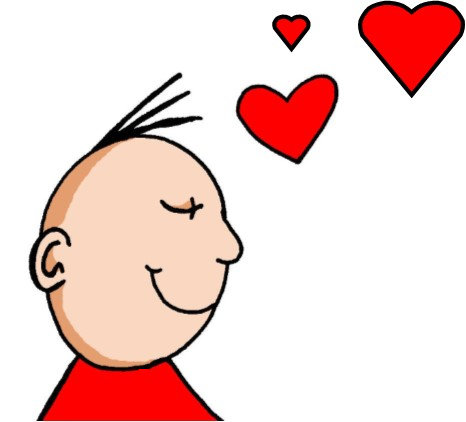 Liebe
[Speaker Notes: Timing: 1 minute

Aim: To introduce/consolidate SSC [ie]

Procedure:1. Present the letter(s) and say the [ie] sound first, on its own. Students repeat it with you.2. Bring up the word ”Liebe” on its own, say it, students repeat it, so that they have the opportunity to focus all of their attention on the connection between the written word and its sound.
3. A possible gesture for this would be to fold both hands over your heart, and smile!
4. Roll back the animations and work through 1-3 again, but this time, dropping your voice completely to listen carefully to the students saying the [ie] sound, pronouncing ”Liebe” and, if using, doing the gesture.Word frequency (1 is the most frequent word in German): Liebe [843]
Source:  Jones, R.L. & Tschirner, E. (2006). A frequency dictionary of German: core vocabulary for learners. Routledge]
ie
Liebe
[Speaker Notes: With sound and no pictures to focus all attention on the sound-symbol correspondence.]
ie
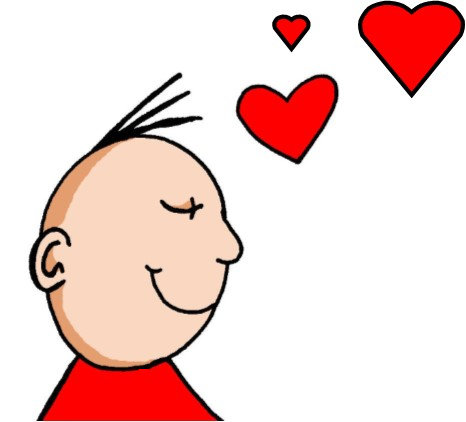 Liebe
[Speaker Notes: Without sound to elicit pronunciation (without first hearing the teacher). 

Teacher to elicit pronunciation by asking “Wie sagt man…”]
ie
ziehen
sie
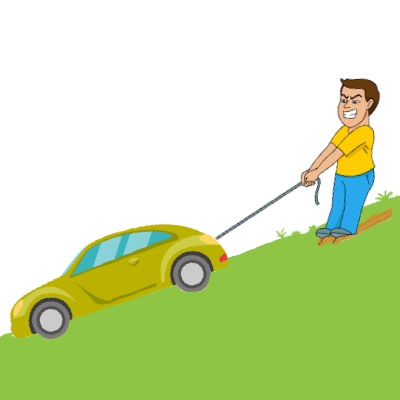 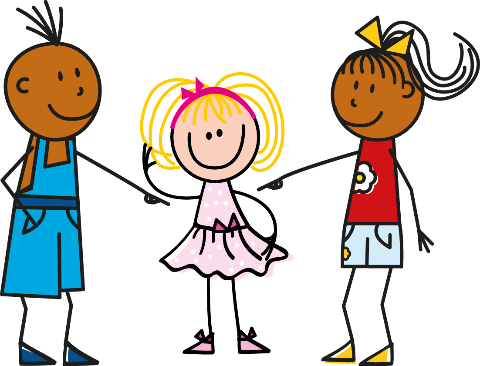 Liebe
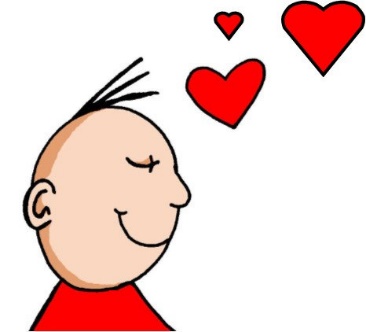 tief
Brief
liegen
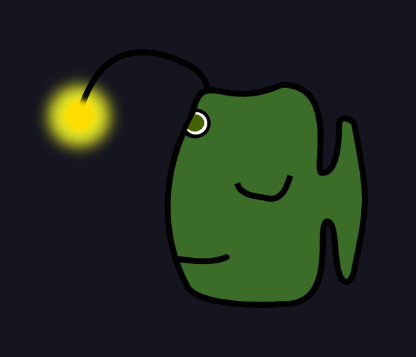 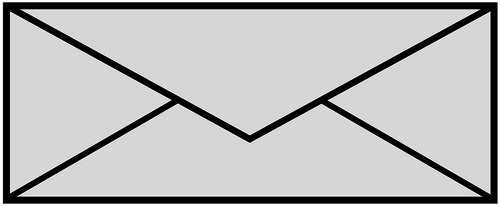 2000 Kilometer
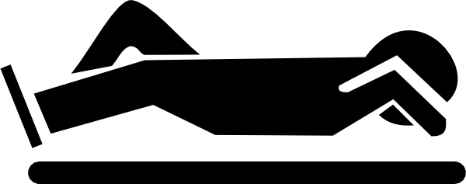 [Speaker Notes: Timing: 2 minutes

Aim: To introduce/consolidate SSC [ie]

Procedure:
Introduce and elicit the pronunciation of the individual SSC [ie] and then the source word again ‘Liebe’ (with gesture, if using).
Then present and elicit the pronunciation of the five cluster words. 

The cluster words have been chosen for their high-frequency, from a range of word classes, with the SSC (where possible) positioned within a variety of syllables within the words (e.g. initial, 2nd, final etc.). Additionally, we have tried to use words that build cumulatively on previously taught SSCs (see the Phonics Teaching Sequence document) and do not include new SSCs. Where new SSCs are used, they are often consonants which have a similar symbol-sound correspondence in English.
Word frequency (1 is the most frequent word in German): Liebe [843]; ziehen[266] sie [10]; tief [506]; liegen [118]; Brief [813].
Source:  Jones, R.L. & Tschirner, E. (2006). A frequency dictionary of German: core vocabulary for learners. Routledge]
ie
ziehen
sie
Liebe
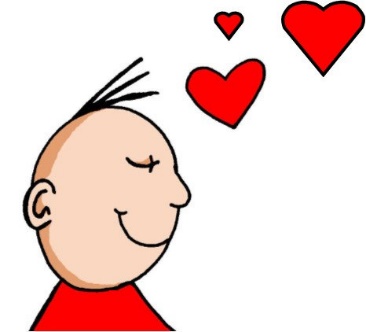 tief
Brief
liegen
[Speaker Notes: With sound and no pictures to focus all attention on the sound-symbol correspondence.]
ie
ziehen
sie
Liebe
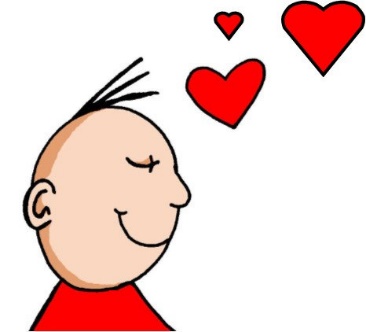 tief
Brief
liegen
[Speaker Notes: Without sound to elicit pronunciation (without first hearing the teacher). 

Teacher to elicit pronunciation by asking “Wie sagt man…”]
hören / schreiben
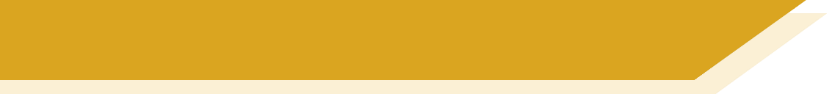 Phonetik
Hör zu.  Welches Wort hat das SSC [ie]? Schreib 1-4 und a) oder b).
1
3
[to offer]
[to ask for]
__
__
__
__
2
4
__
__
__
__
[Speaker Notes: Timing: 5 minutes (for two slides)

Aim: Aural differentiation between SSC [ie] and short [i] in minimal pairs. 
Procedure:
1. Click the numbers to play the audio.
2. Students write 1-8 and decide which word contains [ie], and write down a) or b).  If they wish, they can write down both words in full.
3. Click to reveal the answers. 
4. Students sound out the pairs of words.

Transcript:
1. a) bitten b) bieten
2. a) schief  b) Schiff
3. a) Miete  b) Mitte
4. a) Stille  b) Stiele
Word frequency (1 is the most frequent word in German): bitten [491] bieten [531] schief [3021] Schiff [1176] Miete [3488] Mitte [711] Stille [2753] Stiele [>5000] Source:  Jones, R.L. & Tschirner, E. (2019). A frequency dictionary of German: core vocabulary for learners. Routledge]
hören / schreiben
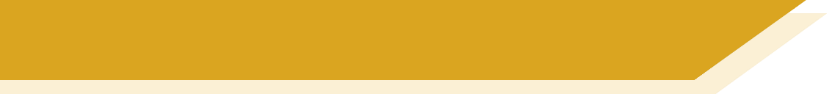 Phonetik
Hör zu. Welches Wort hat das kurze [i]? Schreib 5-8 und a) oder b).
5
7
[giant]
[cracks]
__
__
__
__
6
8
__
__
__
__
[Speaker Notes: NB: No 7 audio is currently wrong – we are changing to match the transcript below!
This is the continuation of the activity on the previous slide but note that students now listen out for the short [i].

Transcript:
5. a) Risse b) Riese
6. a) sitzen  b) siezen
7. a) binnen b) Bienen
8. a) Diele  b) DilleWord frequency (1 is the most frequent word in German): Riss [>5000] Riese [4585] sitzen [231] siezen [>50000] binnen [>4171] Biene [>5000] Diele [>5000] Dille [>5000] Source:  Jones, R.L. & Tschirner, E. (2019). A frequency dictionary of German: core vocabulary for learners. Routledge]
sprechen
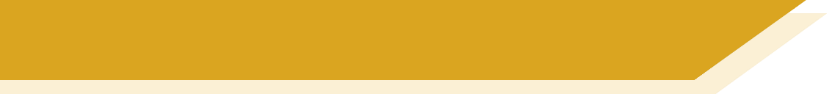 Vokabeln 1 [1/2]
3. geschwommen (pp)
1. für
3. swam (pp)
1. for
5. gestiegen (pp)
5. climbed (pp)
2. stayed (pp)
4. fresh
2. geblieben (pp)
4. frisch
7. to experience
9. die Erfahrung
9. experience
7. erfahren
6. eigen
6. own
8. to get, getting
8. kriegen
10. to climb
10. steigen
[Speaker Notes: Timing: 5 minutes (two slides)Aim: To practise productive recall of some of this week’s new and revisited vocabulary in the spoken modalityProcedure:1. Click to animate the slide. One by one, English words flash on the screen.
2. Partner A faces the screen and says each word aloud in German.
3. Partner B writes down what they hear. 
4. Click to reveal the German so they can check answers.
5. Swap roles using the next slide.

Word frequency (1 is the most frequent word in German): 
8.2.1.1 (introduce) kriegen [724] eigen [166] für [17] 
8.1.2.4 (revisit) erfahren [690] geblieben [113] geschwommen [1863] gestiegen [325] steigen [325] die Erfahrung [619] frisch [1260] 

Source:  Jones, R.L. & Tschirner, E. (2006). A frequency dictionary of German: core vocabulary for learners. Routledge]
sprechen
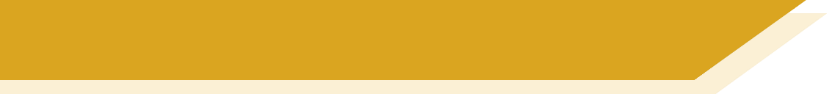 Vokabeln 1 [2/2]
3. December
3. Dezember
1. das Mal
1. time
5. duschen
5. to shower
2. again
4. through
4. durch
2. wieder
7. die Jahreszeit
7. season
9. March
9. März
6. der Wechsel
6. change
8. to understand
8. begreifen
10. view
10. der Blick
[Speaker Notes: This is the continuation of the activity on the previous slide
Word frequency (1 is the most frequent word in German): 
8.1.2.4 (revisit) durch [55]
8.1.1.5 (revisit) begreifen [1346] duschen [>5009] Blick [306] Dezember [1527] Jahreszeit [4818] Mal [82] März [987] Wechsel [2525] wieder [74]
Source:  Jones, R.L. & Tschirner, E. (2006). A frequency dictionary of German: core vocabulary for learners. Routledge]
lesen / schreiben
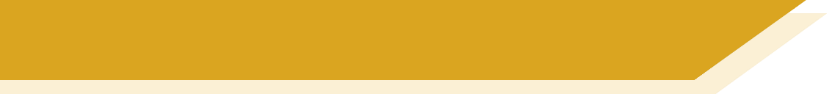 Vokabeln 2 [1/2]
erfahren
kriegen
werden
Dezember
März
Januar
gestiegen
geblieben
geschwommen
begreifen
steigen
eigen
Mal
wieder
für
Pflanze
Wald
Luft
Berg
Fahrt
Schuh
[Speaker Notes: Timing: 7 minutes (2 slides)Aim: to practise productive recall of all of this week’s new and revisited vocabulary in the written modality.Procedure:1. Click for the first word to appear and then disappear.  Repeat for 2nd and 3rd words for number 1.
2. Students write down their answer for number 1.
3. Click again for the answer to number 1.
4. Continue with the remainder of the questions on this slide, providing item-by-item feedback.


Word frequency (1 is the most frequent word in German): 
8.2.1.1 (introduce) kriegen [724] eigen [166] für [17] 
8.1.2.4 (revisit) erfahren [690] geblieben [113] geschwommen [1863] gestiegen [325] steigen [325] Berg [934] die Erfahrung [619] Fahrt [1569] Luft [487] Wald [1028] 
8.1.1.5 (revisit) begreifen [1346] Dezember [1527] Jahreszeit [4818] Mal [82] März [987] Pflanze [1667] Schuh [1678] Wechsel [2525] wieder [74]
Source:  Jones, R.L. & Tschirner, E. (2019). A frequency dictionary of German: core vocabulary for learners. Routledge]
lesen / schreiben
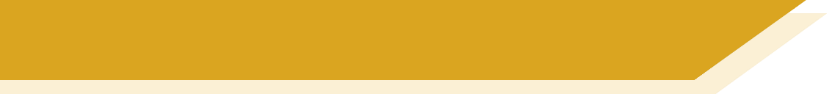 Vokabeln 2  [2/2]
Jahreszeit
August
Wechsel
danken
schenken
antworten
freundlich
frisch
bequem
durch
für
von
kriegen
küssen
klettern
antworten
duschen
wandern
ihm
ihr
dir
[Speaker Notes: Continuation of the previous activity.


Word frequency (1 is the most frequent word in German): 
8.2.1.1 (introduce) antworten [826] danken [1276] kriegen [724]  schenken [1614] dir [244] ihm [91] ihr [27] für [17] 
8.1.2.4 (revisit) klettern [2601] küssen [2644] steigen [325] wandern [1803] frisch [1260] durch [55] ach [587]
8.1.1.5 (revisit) duschen [>5009] Blick [306] Jahreszeit [4818] Wechsel [2525]  bequem [3369] freundlich [1566]Source:  Jones, R.L. & Tschirner, E. (2019). A frequency dictionary of German: core vocabulary for learners. Routledge]
Grammatik
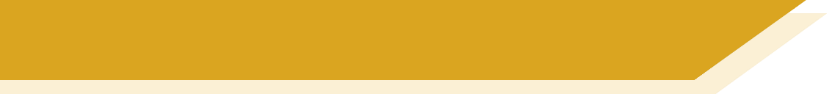 Ein  mein
As you know, the indefinite article ein (a/an) changes according to gender:
Possessive adjectives (mein, dein, sein, ihr) follow the same pattern:
masculine



Row 1: Das ist   ein   Vater. 
(a    father)

Row 2: Ich sehe   einen   Vater 
(a    father)
feminine



Row 1: Das ist   eine   Mutter.
(a    mother)

Row 2: Ich sehe   eine   Mutter
(a    mother)
neuter



Row 1: Das ist   ein   Handy.
(a    mobile phone)

Row 2: Ich sehe   ein   Handy.
(a    mobile phone)
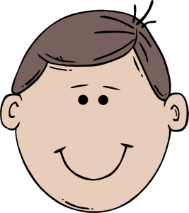 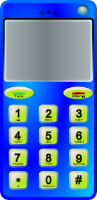 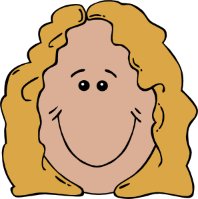 mein
mein
meine
my
my
my
meine
mein
meinen
my
my
my
Das ist für meine Mutter.
Das ist für mein Handy.
Das ist für meinen Vater.
Remember - after many verbs other than sein we use Row 2 (accusative).The preposition für is always followed by Row 2 (accusative) as well.
[Speaker Notes: Timing: 3 minutesAim: To introduce the Row 2 (accusative) possesive adjective forms (using mein as an example)
Procedure:1. Click to animate the explanation. Remind students that they have already learnt this pattern with ein.
2. Ensure students’ understanding at each stage.]
Wer (who) also changes:Für wen? (For whom?) R2 (accusative)Von wem? (From whom?) R3 (dative)
Grammatik
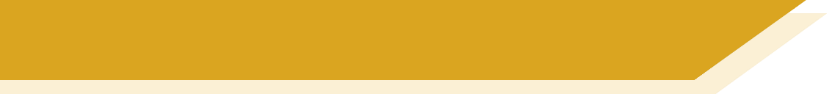 Ein  mein
As you know, the preposition ‘von’ (from/of) is always followed by R3 (dative).
This changes the possessive adjective like this:
masculine



Row 1: Das ist   ein   Vater 
(a    father)

Row 2: Ich sehe   einen   Vater 
(a    father)

  Row 3: Das ist von meinem Vater
feminine



Row 1: Das ist   eine   Mutter
(a    mother)

Row 2: Ich sehe   eine   Mutter
(a    mother)

Row 3: Das ist von meiner Mutter
neuter



Row 1: Das ist   ein   Handy
(a    mobile phone)

Row 2: Ich sehe   ein   Handy
(a    mobile phone)

Row 3: Das ist von meinem Handy
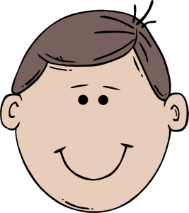 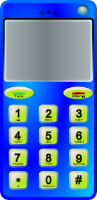 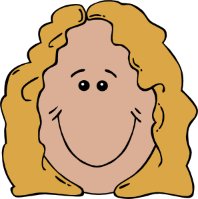 mein
meine
mein
my
my
my
meine
mein
meinen
my
my
my
[Speaker Notes: Timing: 3 minutesAim: To introduce the Row 3 (dative) possessive adjective forms, using mein as an example
Procedure:1. Click to animate the explanation. First draw out the difference between the first two examples.
2. Ensure students’ understanding at each stage.]
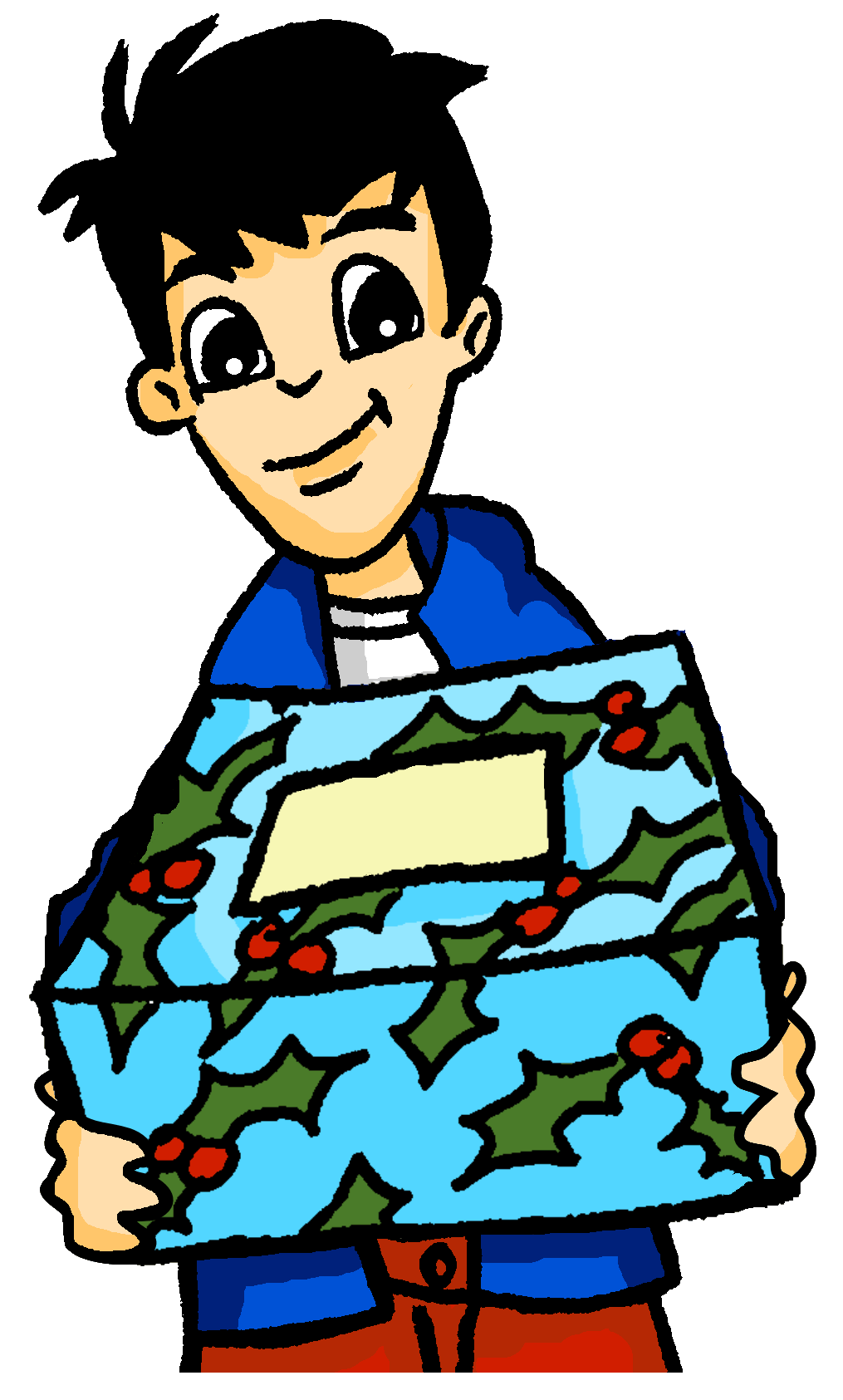 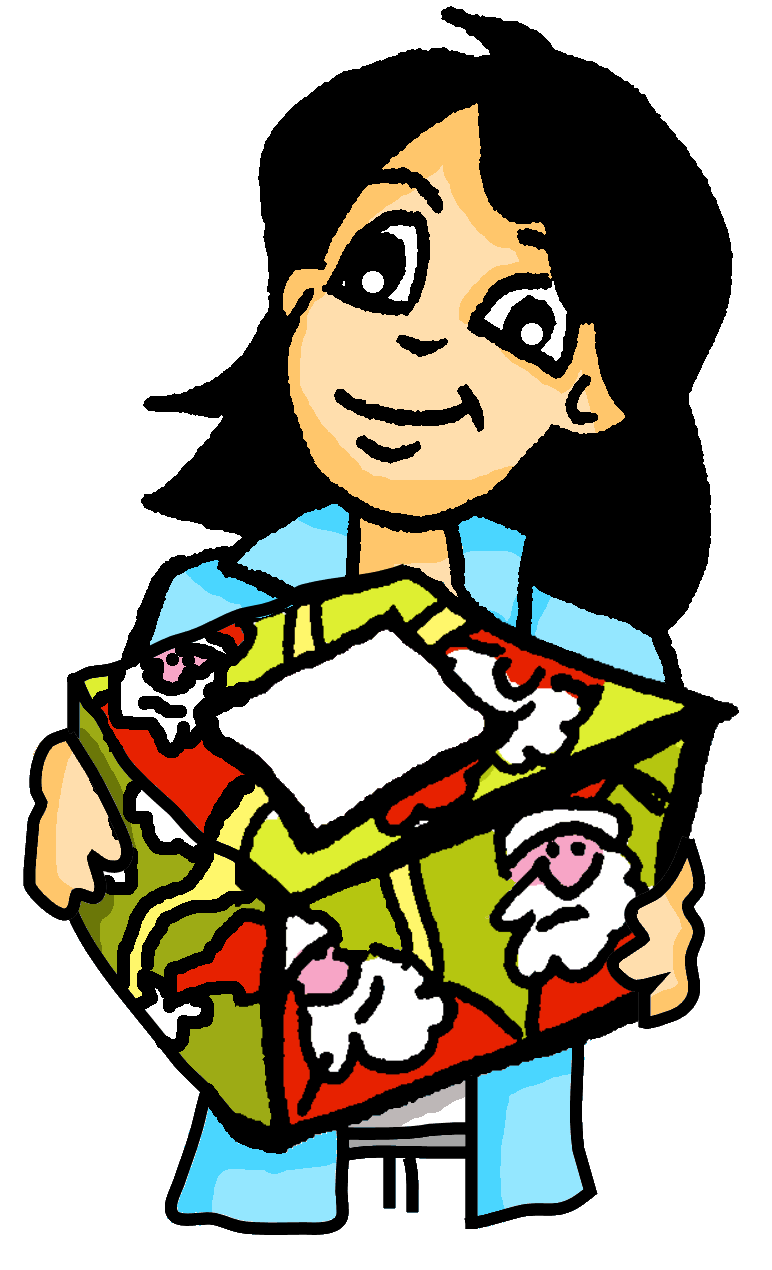 lesen
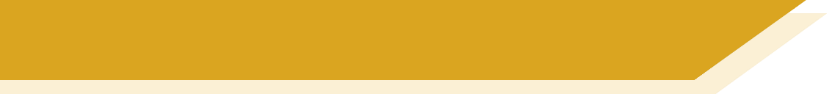 Für wen ist das? Von wem ist das?
Man gibt viele Geschenke!
____
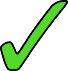 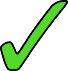 ____
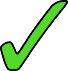 ____
____
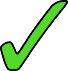 ____
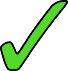 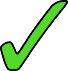 ____
____
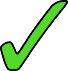 ____
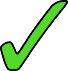 [Speaker Notes: Timing: 5 minutesAim: To practise recognition of the Row 2 and Row 3 pronouns and possessive adjective forms (reading)Procedure:1. Elicit the meanings of the two questions in the title of this slide from students, to consolidate their understanding of R2 and R3 versions of wer.
2. Students read the sentences and decide from the pronoun/possessive which word must be missing, für or von.
3. To practise vocabulary recall, students that write down what was given, and to/from whom.
4. Click to reveal the answers one by one.]
hören
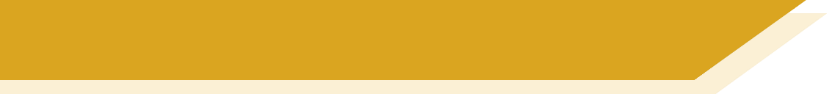 Was machen sie?
Welches Verb fehlt? Schreib 1-8 und das Verb.
1
1
2
2
3
3
4
4
5
5
6
6
7
7
8
8
[Speaker Notes: Timing: 5 minutesAim: To practise recognition of the Row 2 and Row 3 forms of possessive adjectives and object pronouns (listening)Procedure:1. Students read the sentences and decide from the pronoun/possessive form heard which verb must be missing from the choice presented.
2. Click to reveal the answers, followed by the written form of the sentences, one by one.3. Finally, click for a 2nd set of audio buttons, which contain the full sentence audio, for reinforcement, as desired.

Transcript (words in brackets are obscured):
1. Ich [besuche] meine Mutter2. Du [gratulierst] deinem Vater.3. Er [antwortet] seinem Bruder.
4. Sie [fragt] ihre Mutter.5. Ich [helfe] meinem Freund.6. Du [magst] meinen Hund.7. Er [hat] meine Flasche.8. Sie [dankt] mir.]
This ‘my’ follows für (‘for’). Do you need the Row 2 or Row 3 ending?
schreiben
Alastair will Mia schreiben. Hilf ihm!
Schreib die Sätze 1-6 auf Deutsch.
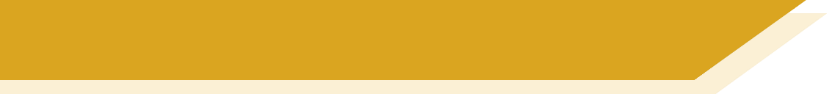 Alastair schreibt Mia
Hallo Mia!
Was hast du zu Weihnachten gemacht?  
(1) I bought a book for my sister.
(2) I also gave her a CD. 
(3) I got a voucher from her. 
(4) What did Wolfgang give you? 
(5) She bought clothes for her friend. 	 
(6) My friend gave me a game. 								xx Alastair
Is this doing something for  / giving to someone else? Which word for ‘her’ do you need?
This ‘her’ follows von (‘from’). Which word for ‘her’ do you need here?
Think carefully about the object pronouns and possessive adjective ending in sentences 4-6.
Is it Row 2 or Row 3 in each case?
[Speaker Notes: Timing: 10 minutesAim: To practise written production of the Row 2 and Row 3 pronoun and possessive adjective forms in sentences as requiredProcedure:1. Students translate sentences 1-6 into German. Click to bring up the four reminder bubbles, and go through these before they start, leaving them on the screen during the exercise.
2. The answers are animated on the next slide.]
schreiben
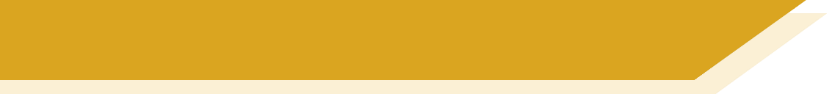 Antworten
(1) I bought a book for my sister.


(2) I also gave her a CD. 

(3) I got a voucher from her. 


(4) What did Wolfgang give you? 

(5) She bought clothes for her friend. 	 


(6) My friend gave me a game.
(1) Ich habe ein Buch für meine Schwester gekauft.

(2) Ich habe ihr auch eine CD geschenkt. 

(3) Ich habe einen Gutschein von ihr bekommen. 

(4) Was hat Wolfgang dir geschenkt? 

(5) Sie hat Kleidung für ihre Freundin / 
ihren Freund gekauft. 	 

(6) Mein Freund hat mir ein Spiel geschenkt.
[Speaker Notes: Timing: 10 minutesAim: To provide the answers to the activity on the previous slideProcedure:1. Click to bring up the suggested answers one by one.]
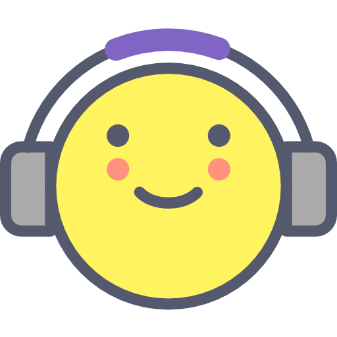 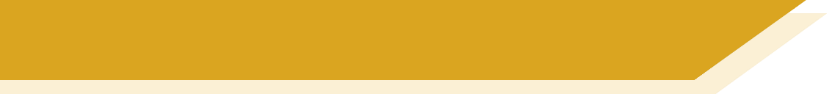 Hausaufgaben
Vocabulary Learning Homework (Y8, Term 2.1, Week 2)
Audio file
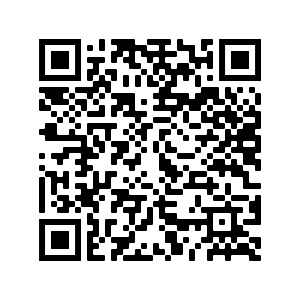 Audio file QR code:
Student worksheet
Quizlet link
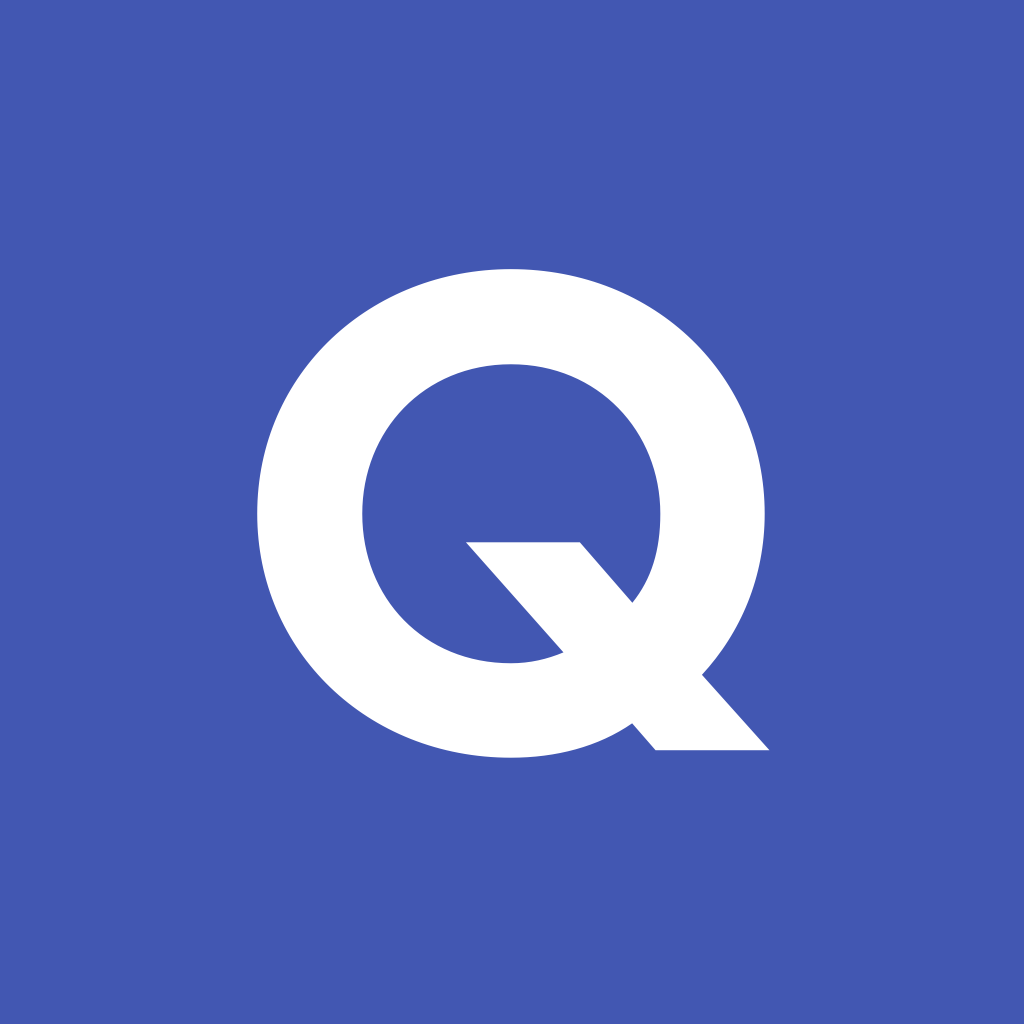 In addition, revisit:		Year 8 Term 1.2 Week 4
				Year 8 Term 1.1 Week 5
[Speaker Notes: Link to Student Worksheet answers: https://resources.ncelp.org/concern/resources/s7526c966?locale=en]